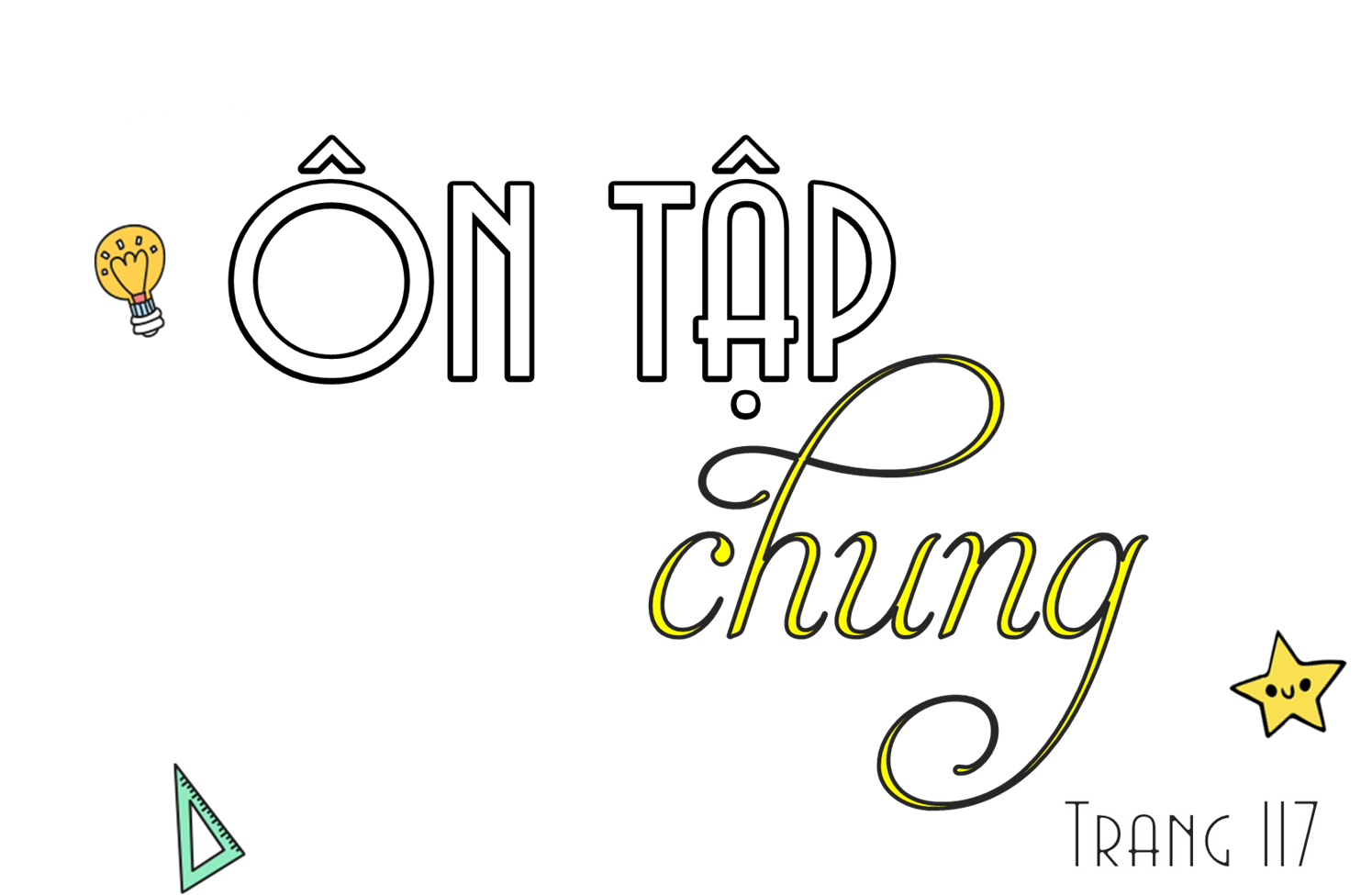 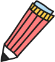 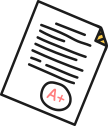 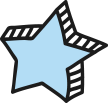 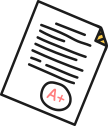 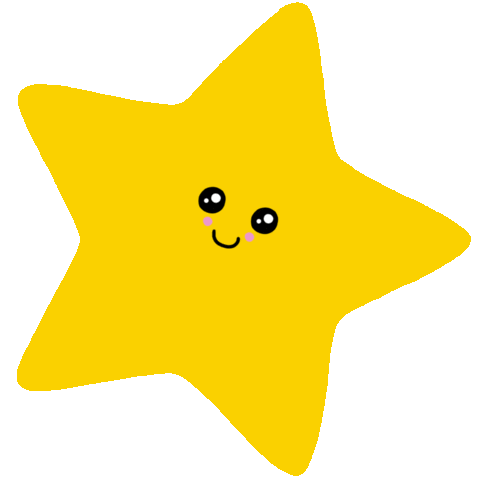 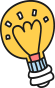 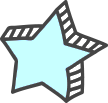 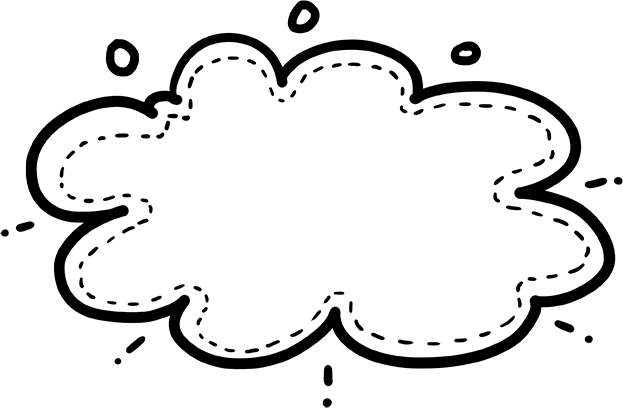 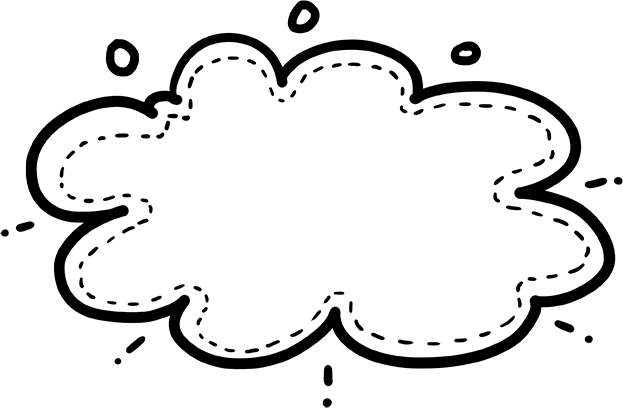 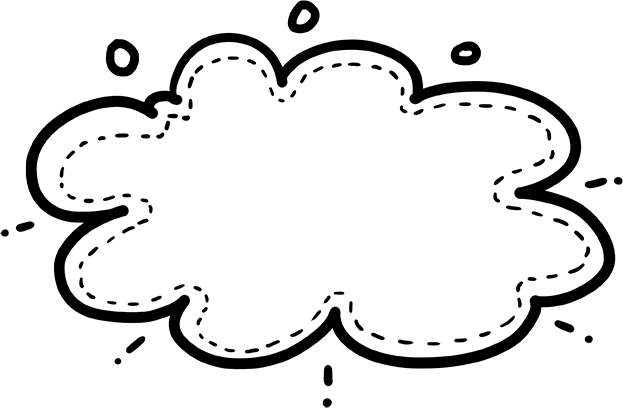 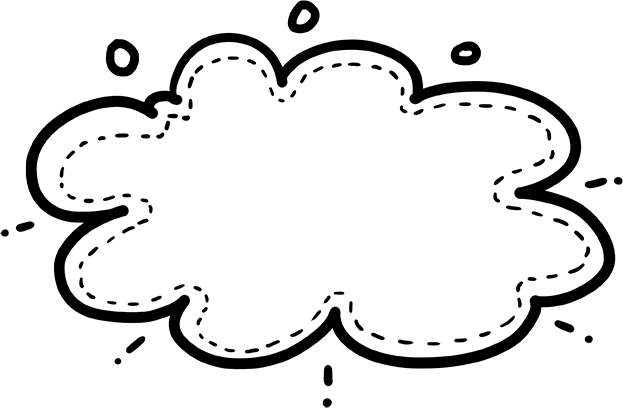 Bài 4
Bài 5
Bài 3
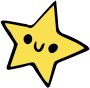 Bài 1
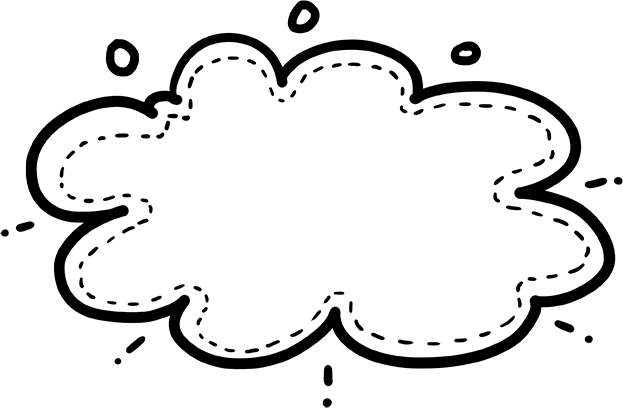 Bài 2
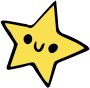 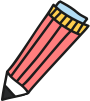 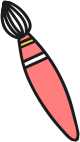 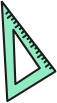 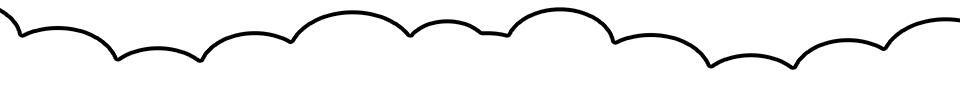 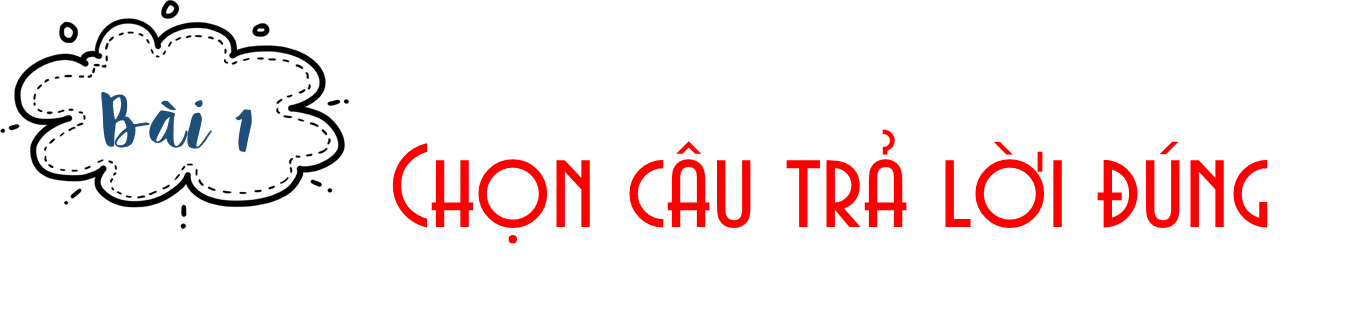 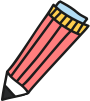 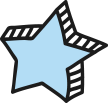 请替换文字内容，添加相关标题，修改文字内容，也可以直接复制你的内容到此。请替换文字内容，添加相关标题，修改文字内容，也可以直接复制你的内容到此。请替换文字内容，添加相关标题，修改文字内容，也可以直接复制你的内容到此。
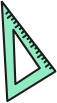 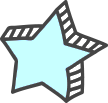 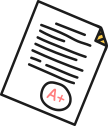 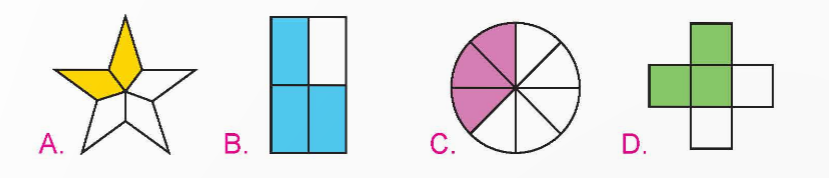 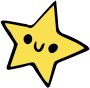 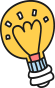 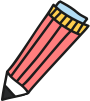 Em hãy nêu phân số hiển thị phần tô màu của các hình còn lại
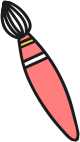 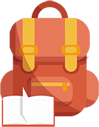 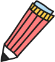 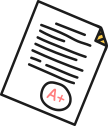 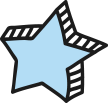 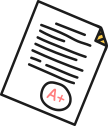 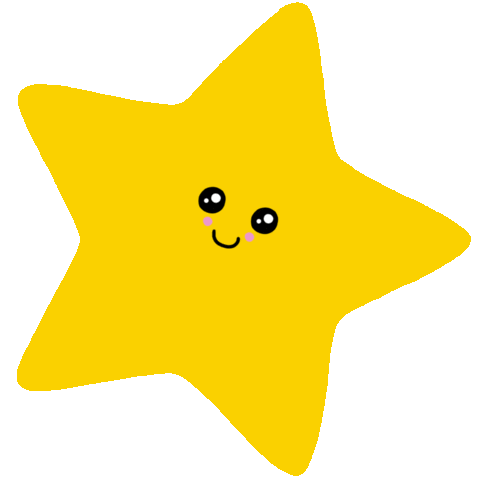 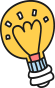 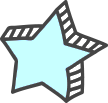 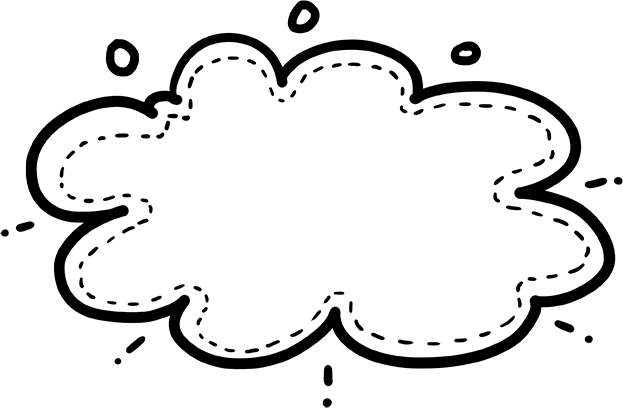 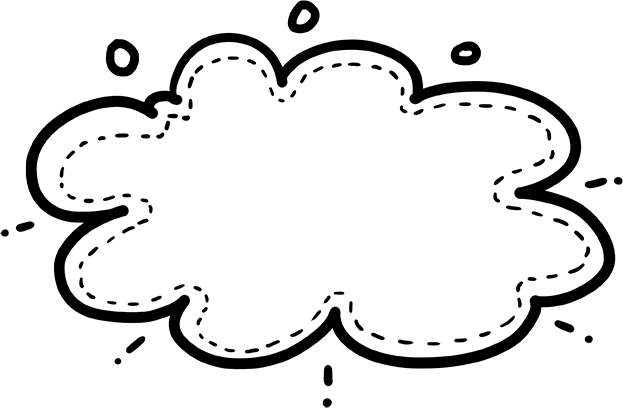 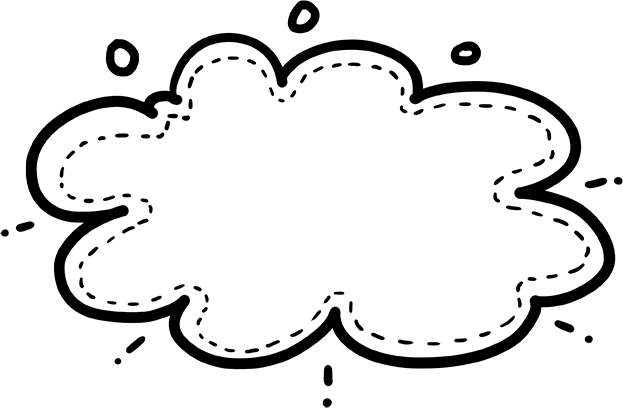 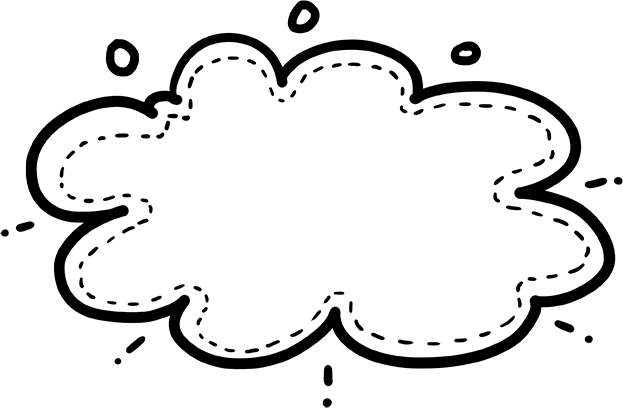 Bài 4
Bài 5
Bài 3
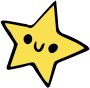 Bài 1
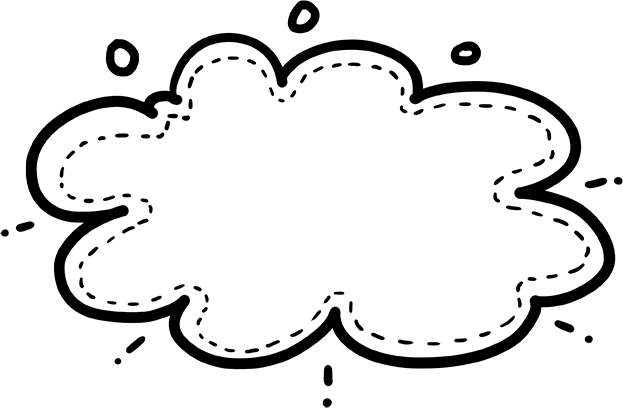 Bài 2
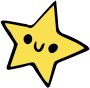 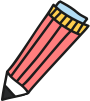 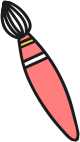 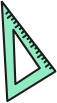 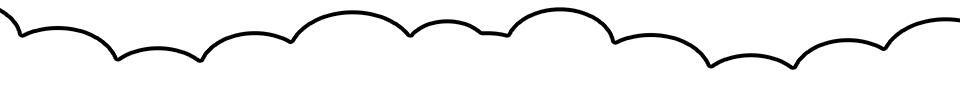 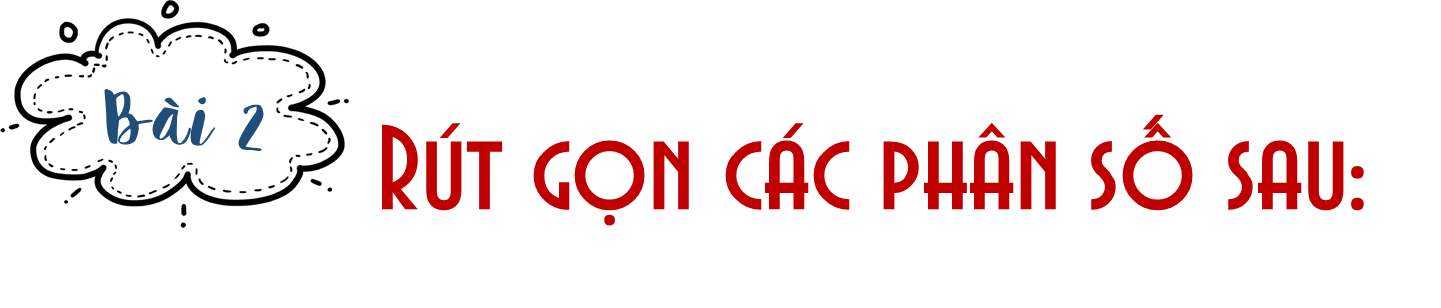 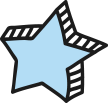 请替换文字内容，添加相关标题，修改文字内容，也可以直接复制你的内容到此。请替换文字内容，添加相关标题，修改文字内容，也可以直接复制你的内容到此。请替换文字内容，添加相关标题，修改文字内容，也可以直接复制你的内容到此。
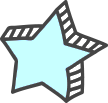 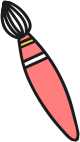 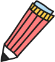 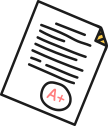 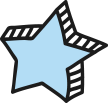 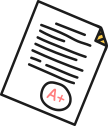 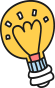 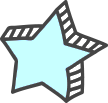 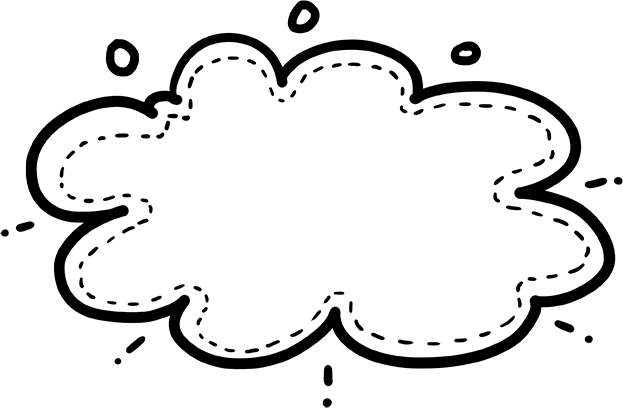 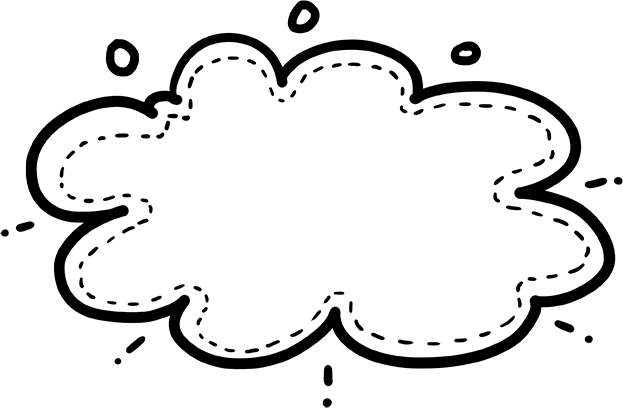 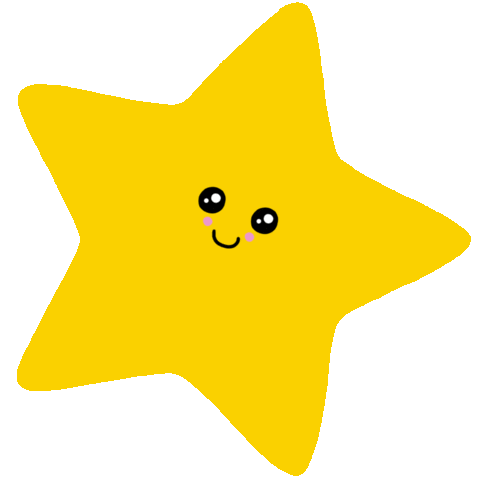 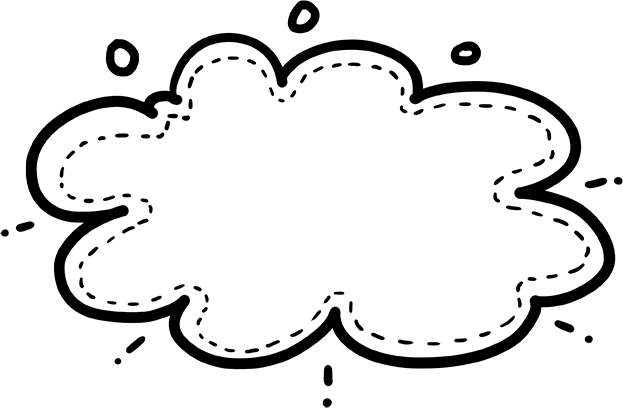 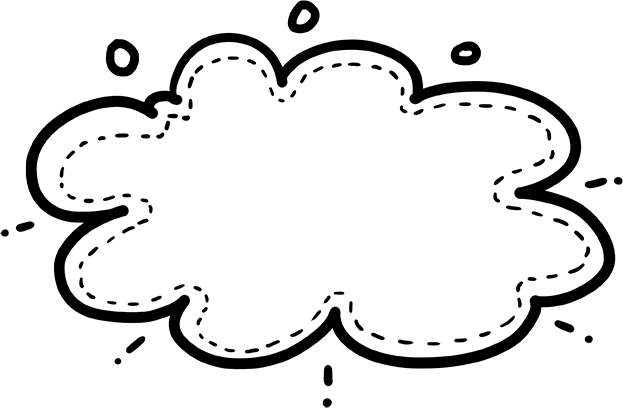 Bài 4
Bài 5
Bài 3
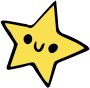 Bài 1
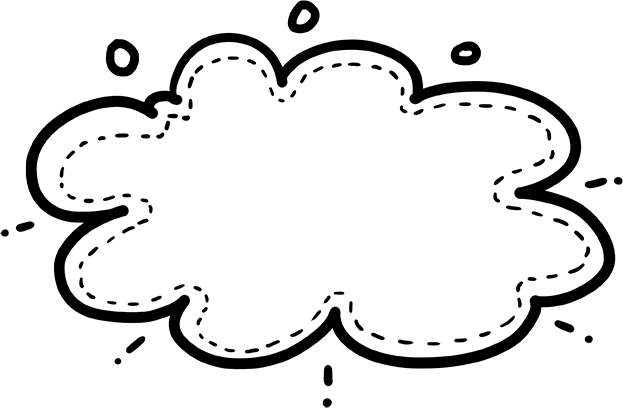 Bài 2
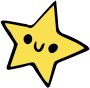 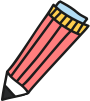 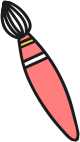 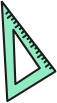 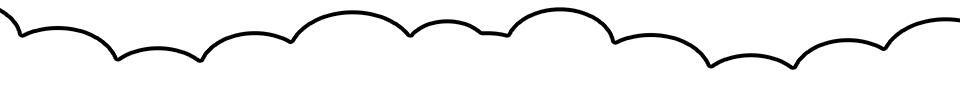 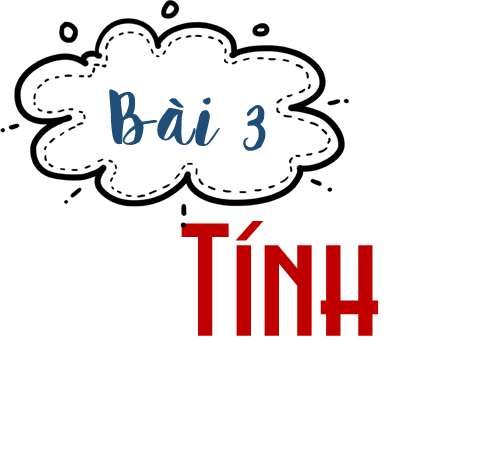 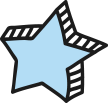 请替换文字内容，添加相关标题，修改文字内容，也可以直接复制你的内容到此。请替换文字内容，添加相关标题，修改文字内容，也可以直接复制你的内容到此。请替换文字内容，添加相关标题，修改文字内容，也可以直接复制你的内容到此。
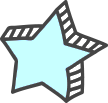 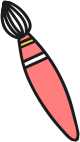 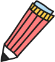 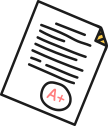 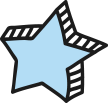 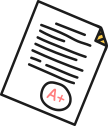 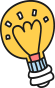 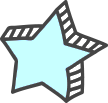 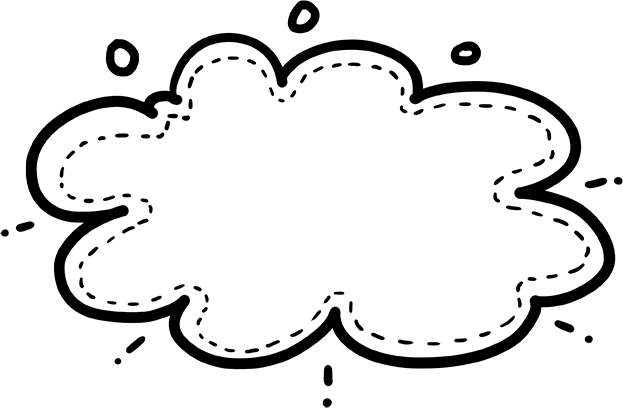 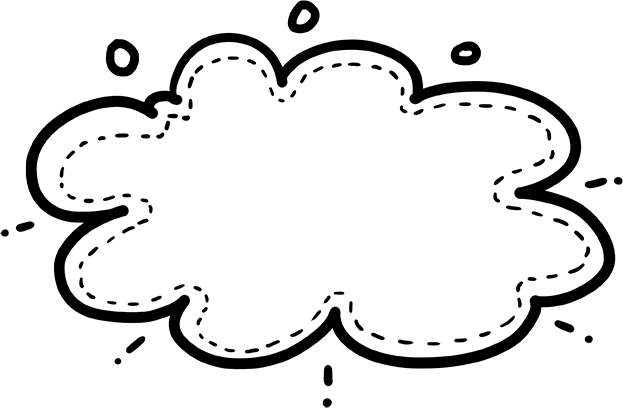 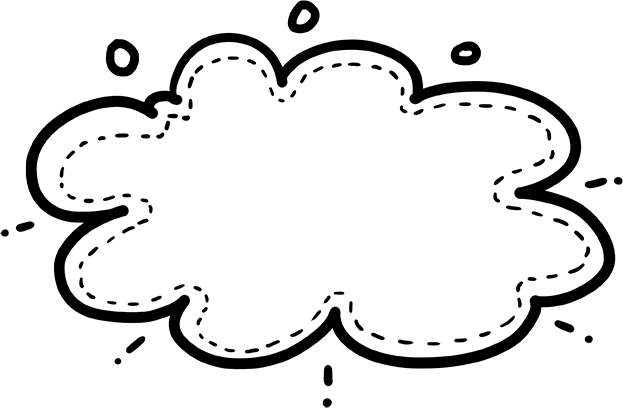 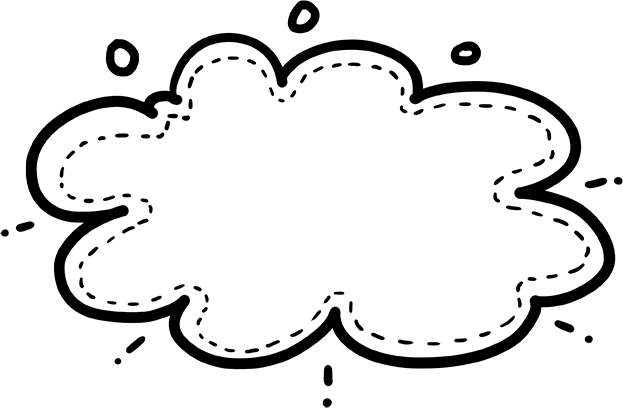 Bài 4
Bài 5
Bài 3
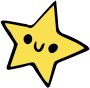 Bài 1
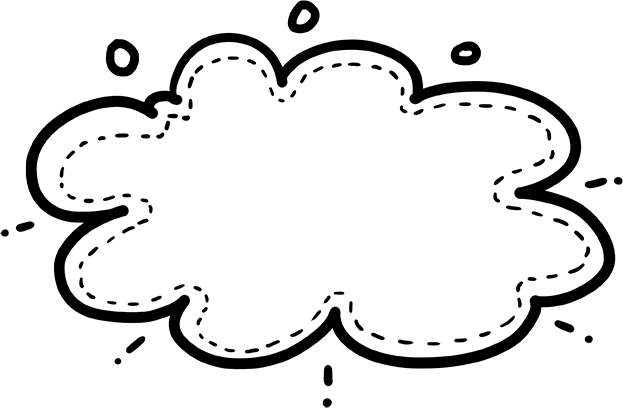 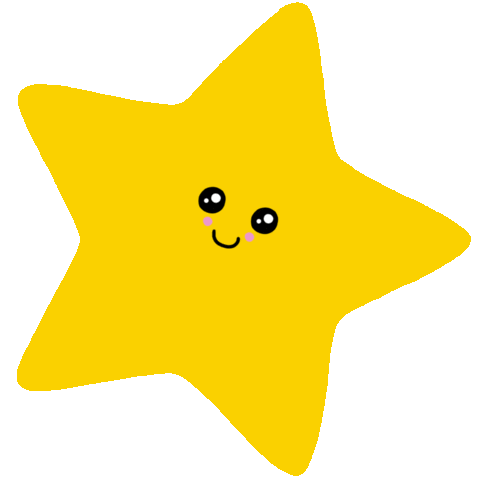 Bài 2
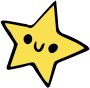 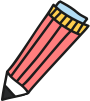 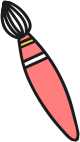 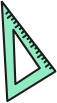 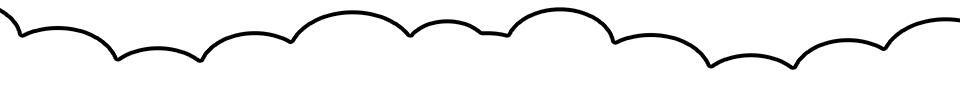 请替换文字内容，添加相关标题，修改文字内容，也可以直接复制你的内容到此。请替换文字内容，添加相关标题，修改文字内容，也可以直接复制你的内容到此。请替换文字内容，添加相关标题，修改文字内容，也可以直接复制你的内容到此。
Có 30 bạn tham gia đội văn nghệ của trường. Trong đó, số bạn nam hơn số bạn nữ là 4 bạn. Hỏi đội văn nghệ đó có bao nhiêu bạn nam, bao nhiều bạn nữ?
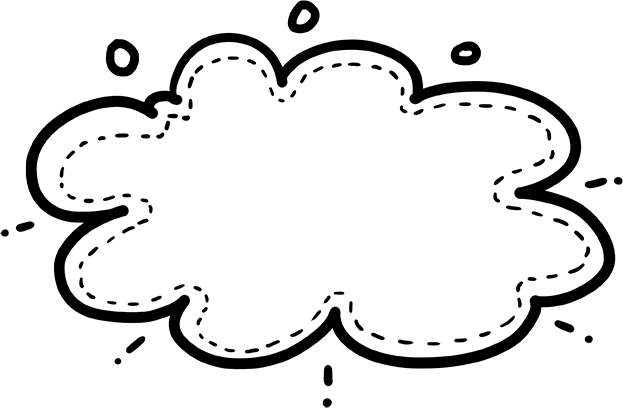 Bài 4
Tóm tắt
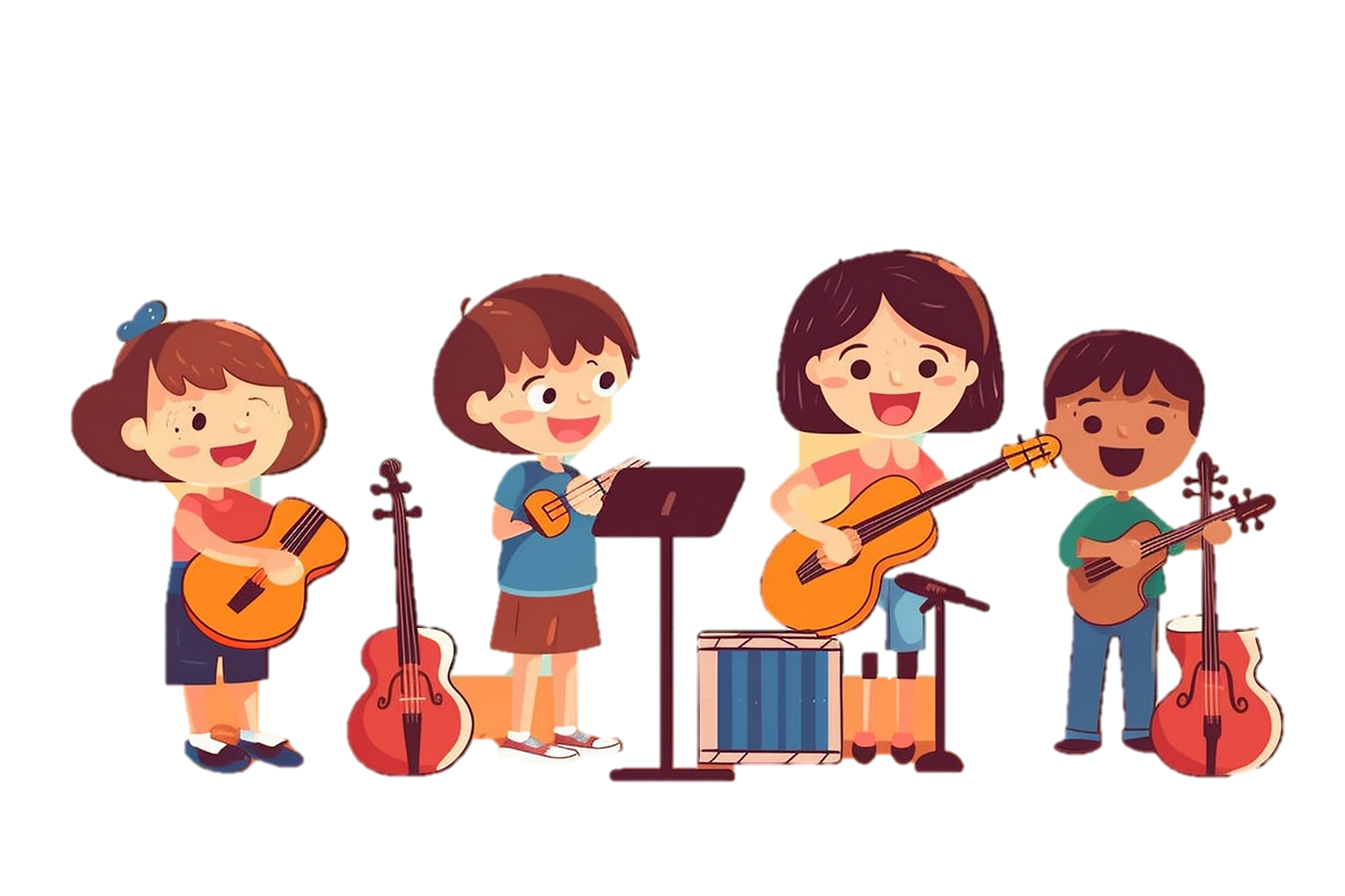 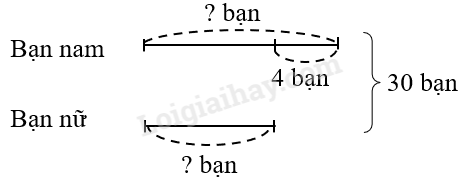 请替换文字内容，添加相关标题，修改文字内容，也可以直接复制你的内容到此。请替换文字内容，添加相关标题，修改文字内容，也可以直接复制你的内容到此。请替换文字内容，添加相关标题，修改文字内容，也可以直接复制你的内容到此。
Tóm tắt
Bài giải
Cách 1:
Đội văn nghệ có số bạn nam là:
(30 + 4) : 2 = 17 (bạn)
Đội văn nghệ có số bạn nữ là:
17 – 4 = 13 (bạn)
Đáp số: nam: 17 bạn; nữ: 13 bạn
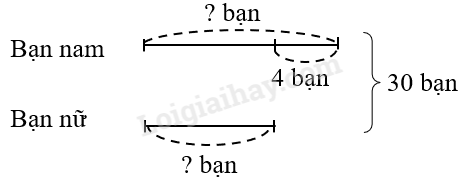 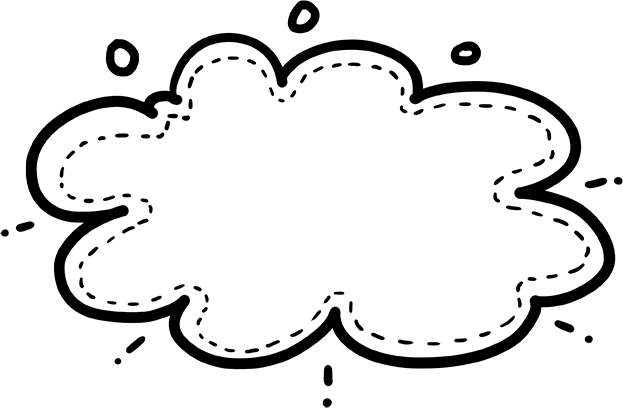 Bài 4
Cách 2:
	Đội văn nghệ có số bạn nữ là: (30 – 4) : 2 = 13 (bạn)
	Đội văn nghệ có số bạn nam là:13 + 4 = 17 (bạn)
	Đáp số: nữ: 13 bạn; nam: 17 bạn
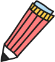 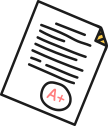 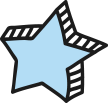 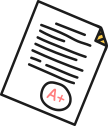 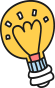 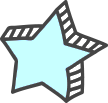 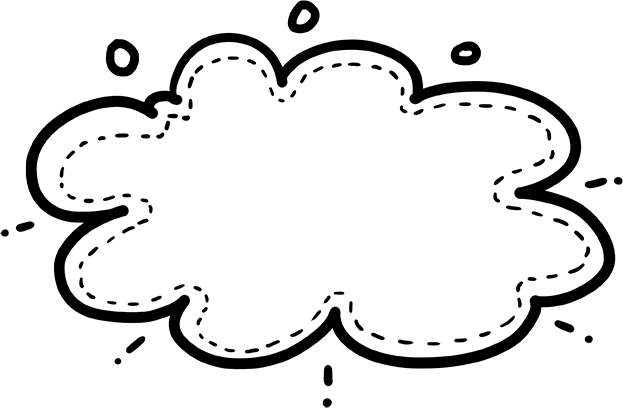 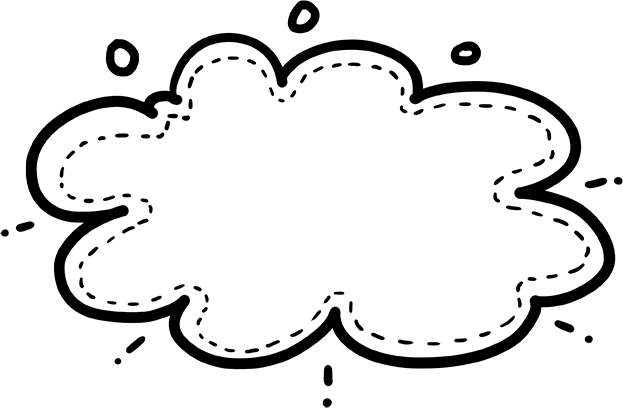 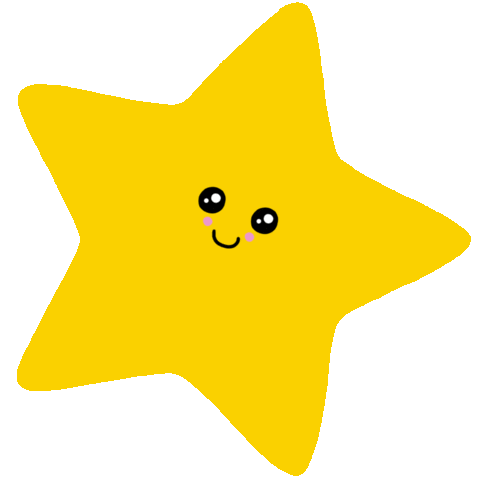 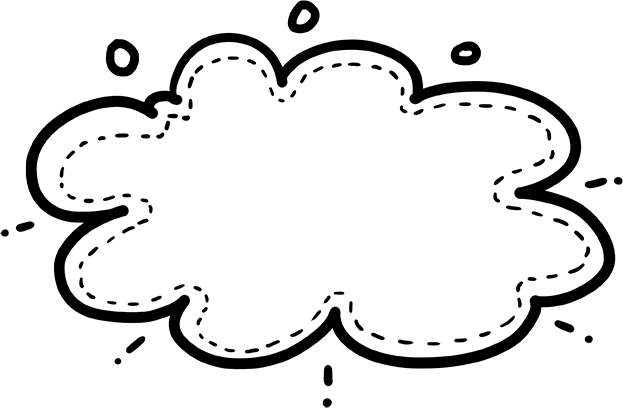 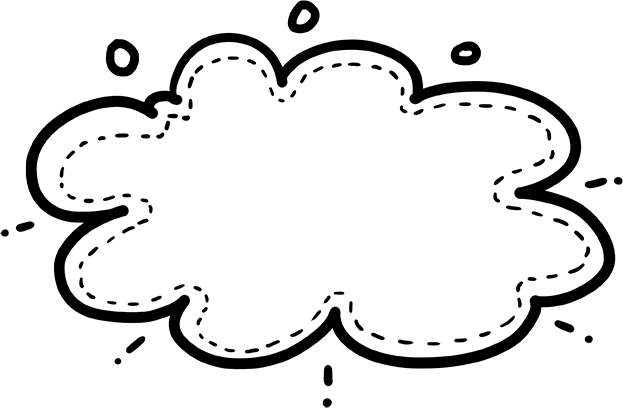 Bài 4
Bài 5
Bài 3
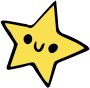 Bài 1
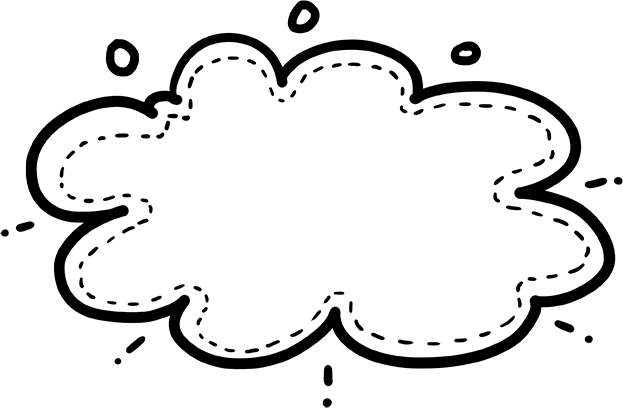 Bài 2
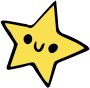 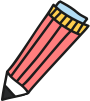 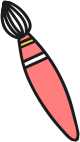 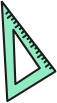 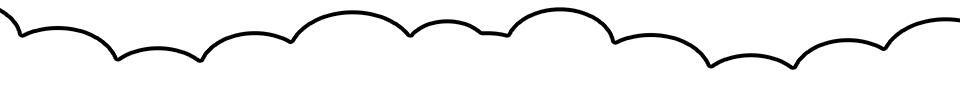 请替换文字内容，添加相关标题，修改文字内容，也可以直接复制你的内容到此。请替换文字内容，添加相关标题，修改文字内容，也可以直接复制你的内容到此。请替换文字内容，添加相关标题，修改文字内容，也可以直接复制你的内容到此。
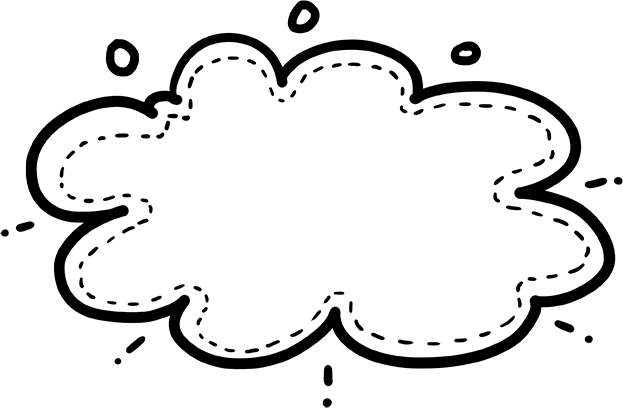 Bài 5
请替换文字内容，添加相关标题，修改文字内容，也可以直接复制你的内容到此。请替换文字内容，添加相关标题，修改文字内容，也可以直接复制你的内容到此。请替换文字内容，添加相关标题，修改文字内容，也可以直接复制你的内容到此。
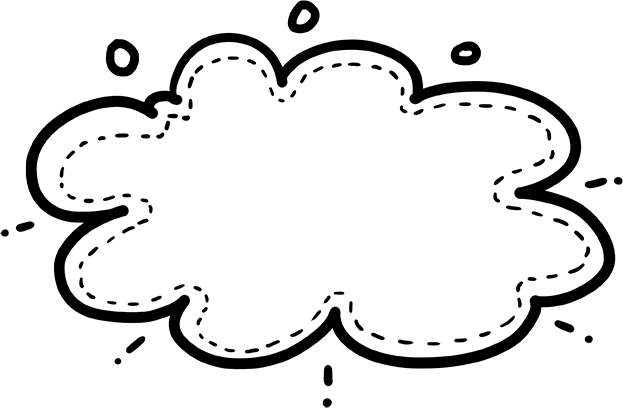 Bài 5
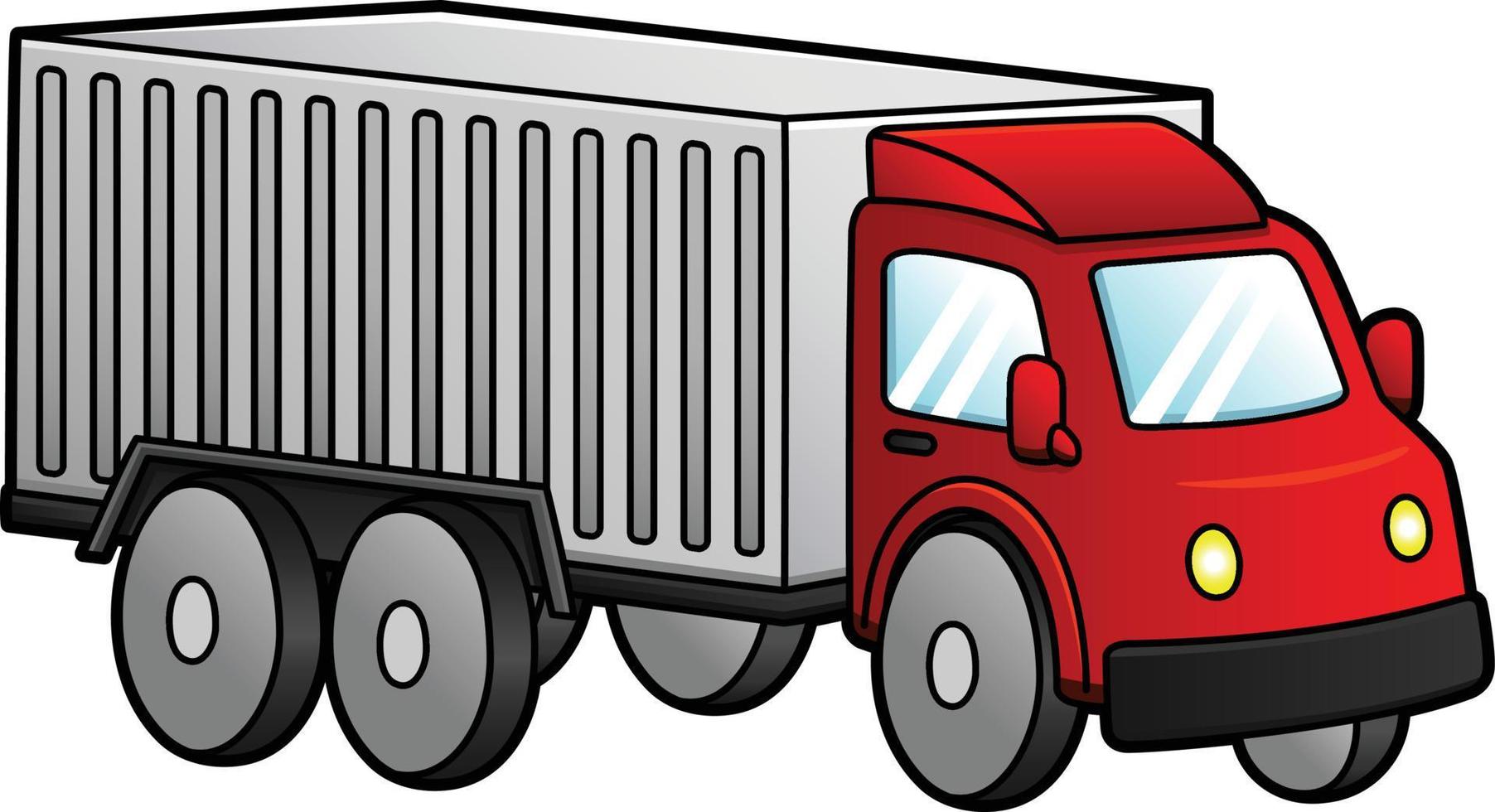 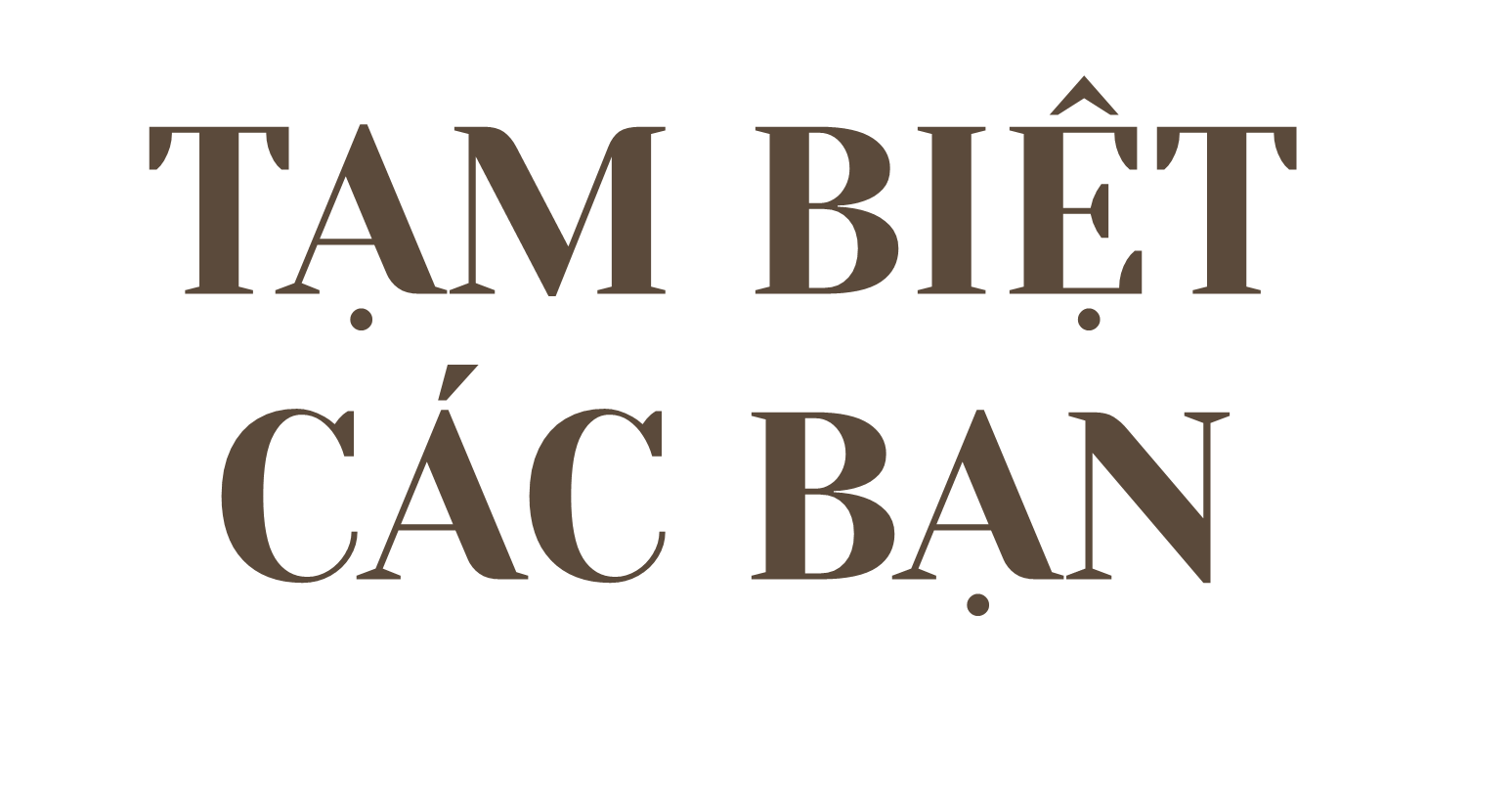